한림초등학교
6학년수학영재                                                                                                 임지혁
기어(톱니바퀴)의원리
1. 탐구동기
자전거를 타고 가는데 너무 힘이 들었었다.
그때 나는 힘을 덜 들이고 가는 방법이 없을까 하고 생각하였다.
2.탐구목적 및 탐구 문제
1.기어의 종류에 대하여 조사한다.
2.속도효율에 따른 기어 분류를 해본다.
3.톱니바퀴의 장단점을 알아본다.
3.이론적배경
톱니바퀴(기어)의 역사는 기원전부터 시작하여 17세기에 이르러 수차나 시계의 제작으로 과학적인 연구가 되어 왔다.
톱니란?
둘레에 일정한 간격으로 톱니를 내어 만든 바퀴. 이가 서로 맞물려 돌아감으로써 동력을 전달한다.
4.탐구의 실제 –탐구 1
가. 기어의 종류
기어의 종류에는 헬리컬 기어,베벨 기어, 웜 기어, 래크, 피니언 등이 있다.
4.탐구의 실제 –탐구 2
헬리켈 기어
두 축이 평행할 때 물림이 원할 하여 소음이 적음
헬리컬 기어
: 공작기계,내연기관 등
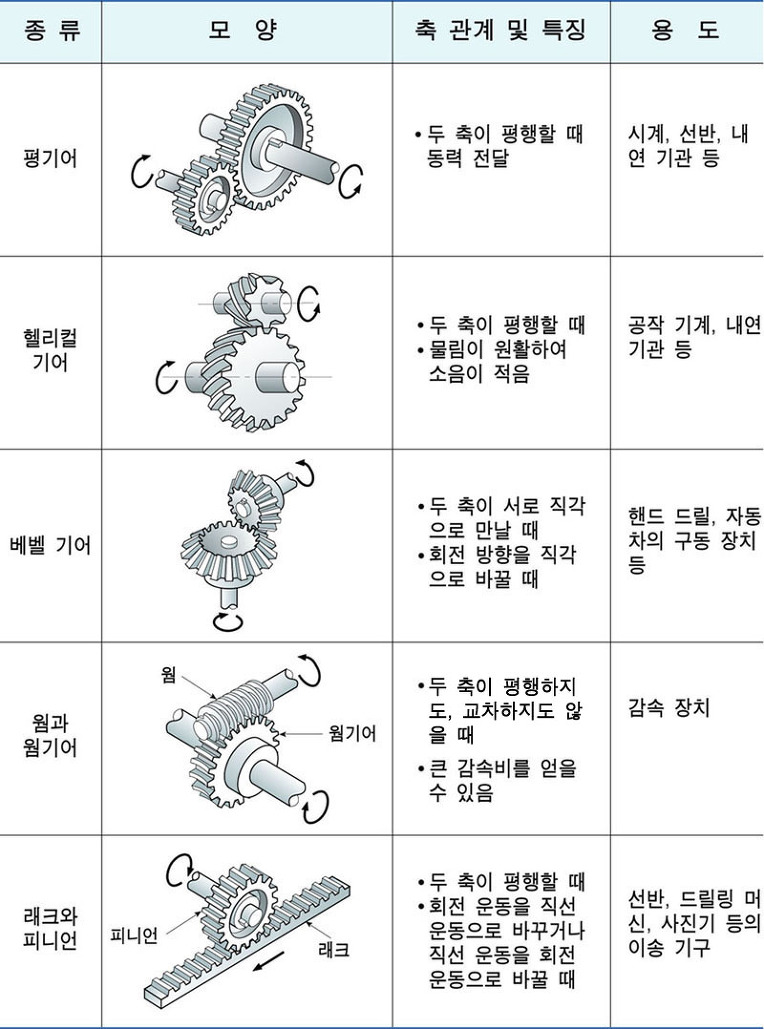 4.탐구의 실제 –탐구 3
베벨 기어
두 축이 서로 직각으로 만날 때
회전 방향을 직각으로 바꿀 때
베벨 기어: 핸드드릴, 
자동차의 구동장치 등
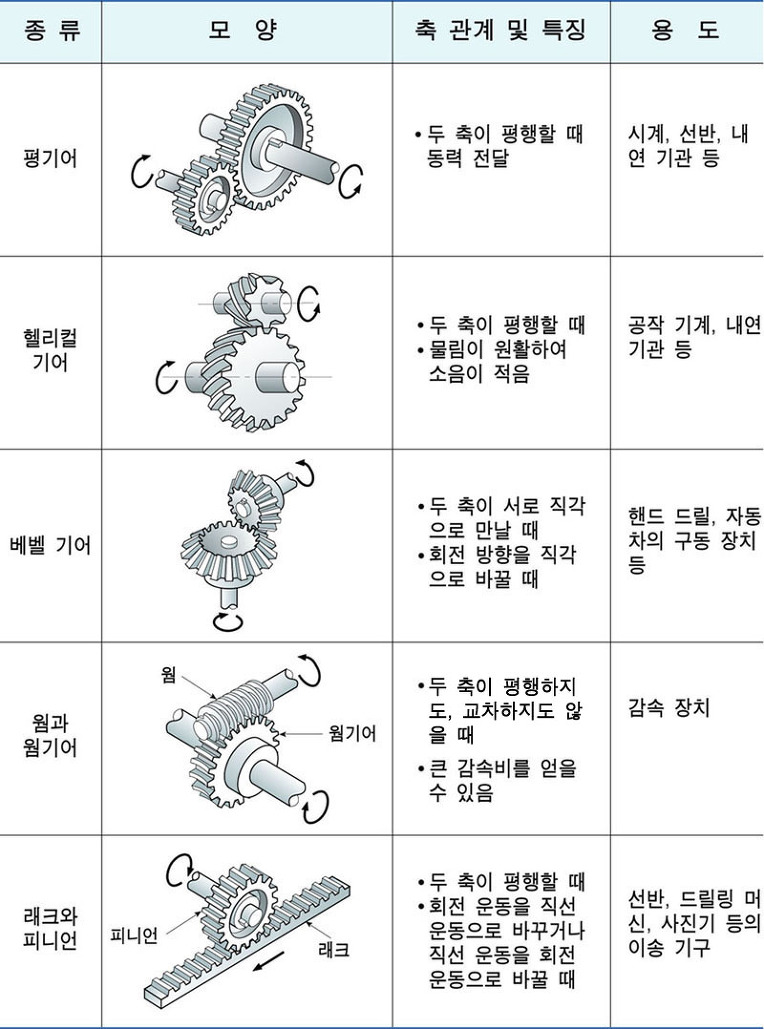 4.탐구의 실제 –탐구 4
웜과 웜기어
두축이 평행하지도, 교차하지도 않을 때
큰 감속 비를 얻을 수 있음.
실생활에 쓰이는 예
감속장치 등
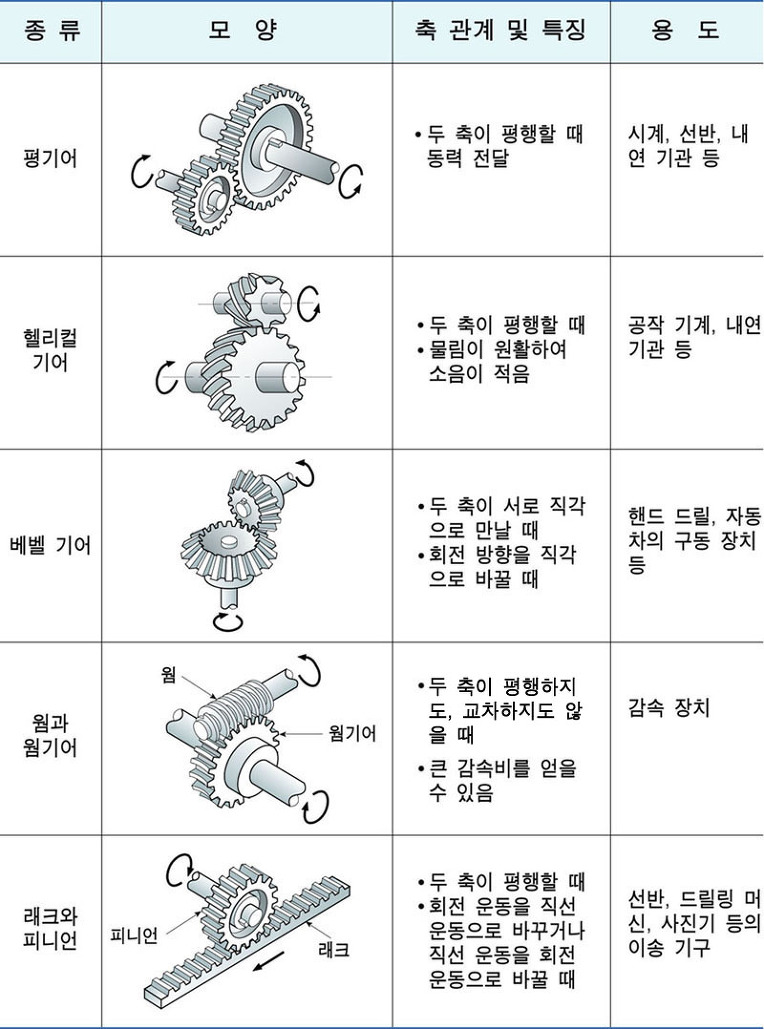 4.탐구의 실제 –탐구 5
래크와 피니언
두축이 평행할 때
회전 운동을 직선운동으로 바꾸거나 직선 운동을 회전 운동으로 바꿀때
실생활에 쓰이는예
래크와 피니언:
 선반, 드릴링 머신,
사진기 등의 이송도구
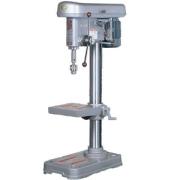 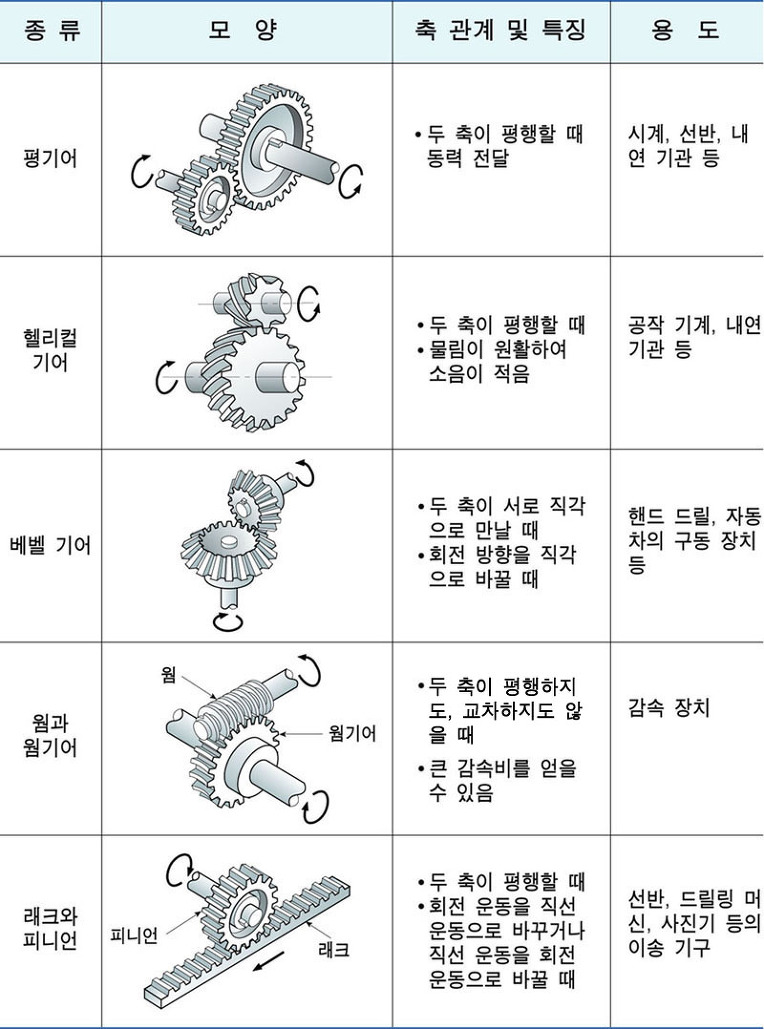 4.탐구의 실제 –속도효율에 따른 기어 분류
나. 속도효율에 따른 기어분류
평 기어란?
두 축이 평행할 때 동력 전달
실생활에 쓰이는 예
시계,선반,자전거,내연기관 등
평 기어를 활용한 예
시계,선반,
자전거,내연기관 등
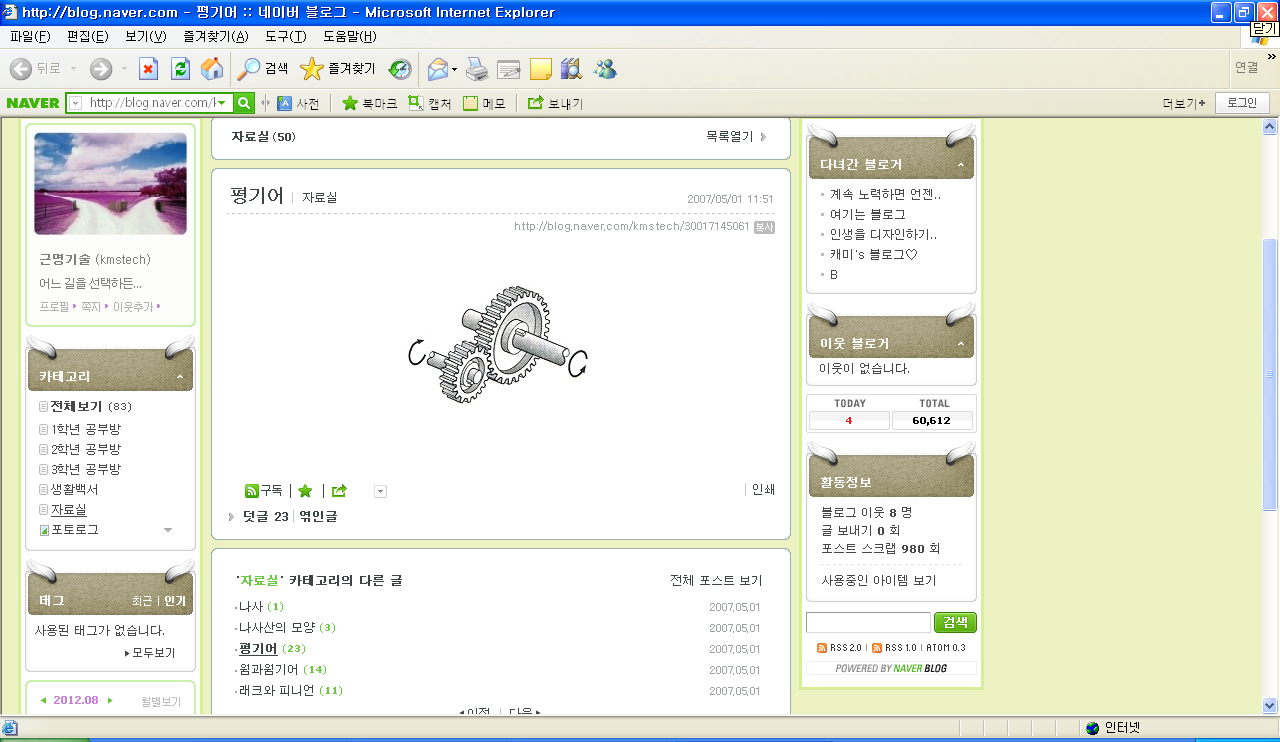 4.탐구의 실제 –탐구 1
가속기어란?
힘은 약하고 속도는 빠른 기어
가속기어를 활용한 예
자전거, 등
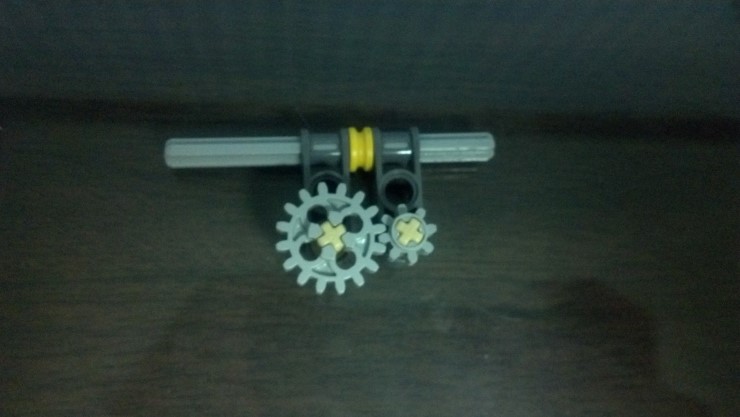 동력 축
4.탐구의 실제 –탐구 2
감속기어란?
힘은 세고 속도는 느린 기어
감속기어를 활용한 예
전동 유모차,
전동차,자전거 등
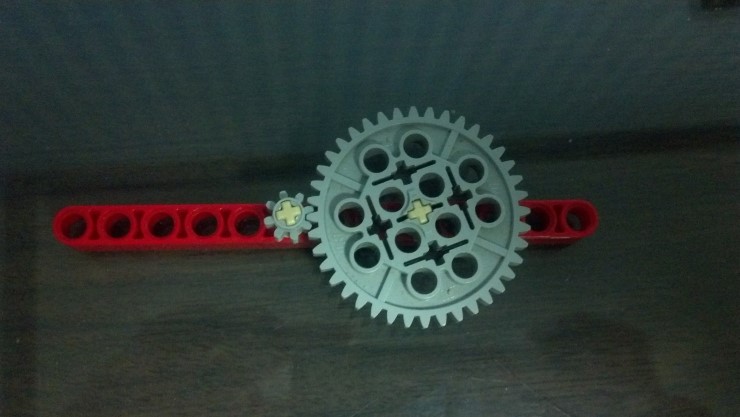 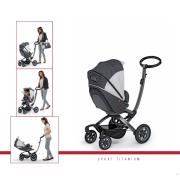 동력 축
4.탐구의 실제 –탐구 3
톱니바퀴의 장점
1. 톱니바퀴가 있음으로 해서 운동의 회전축을 바꿀 수가 있다.
2.운동의 속도를 느리게 바꾸거나 더 빨라지게 바꿀 수가 있습니다.

톱니바퀴의  단점
1. 톱니바퀴에 찔리면 아프다.
5.결론
자전거를 이용한 기어의 효과에는
지형에 맞는 알맞은 기어를 효과적으로 사용할 수 있다.
오르막길을 올라갈 때 에는 감속기어를 사용해서 편하게 간다.
일정한속도로 가고 싶으면 평 기어를 사용한다.
빨리 가고 싶으면 가속기어를 사용한다.
6. 참고문헌
http://cafe.naver.com/gikang/490
7. 산출물 소감